Elements and Compounds
Chapter 3
Dalton’s symbols for elements
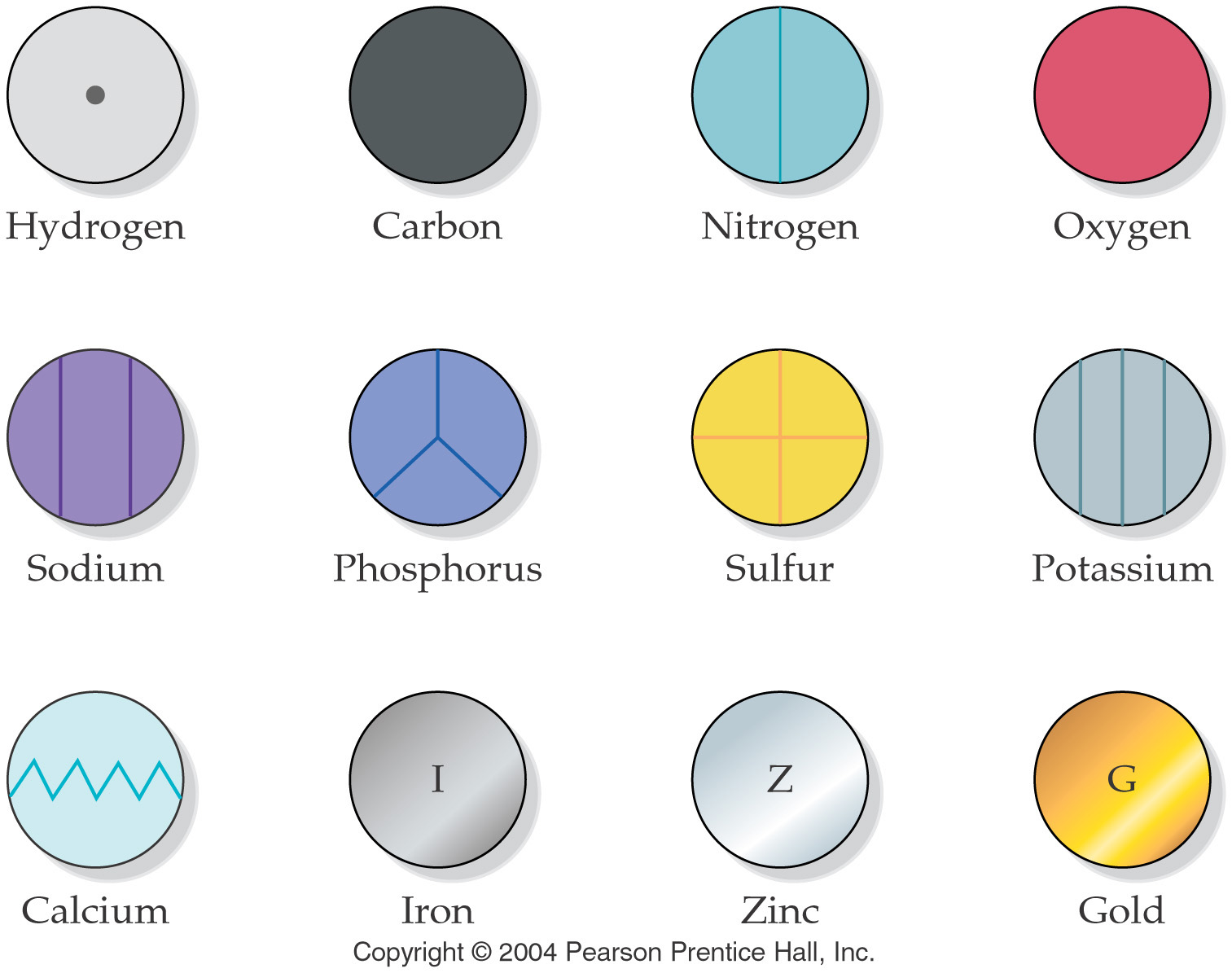 Element Names and Symbols
Element 			 Ele
name 			symbol 
  				1 or 2 letters 						(occasionally 3)
					
1st letter is capitalized, 2nd letter is lower case.
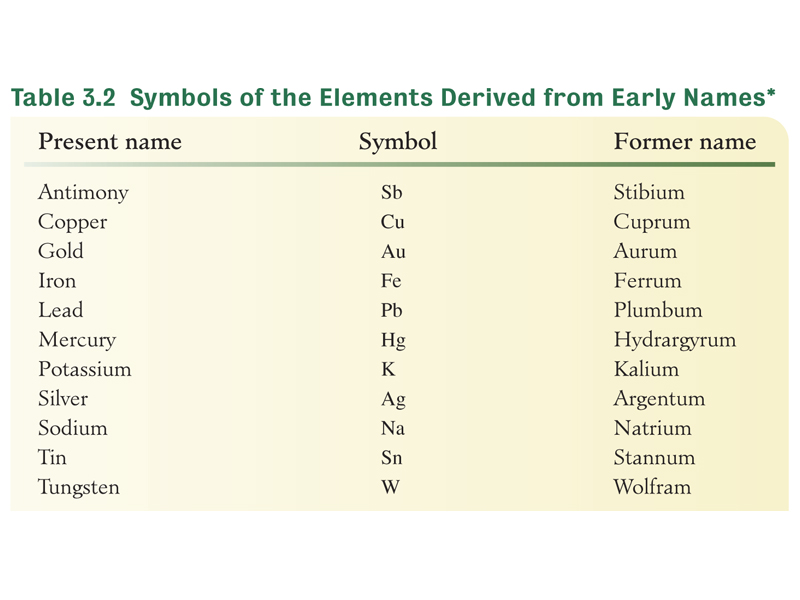 4
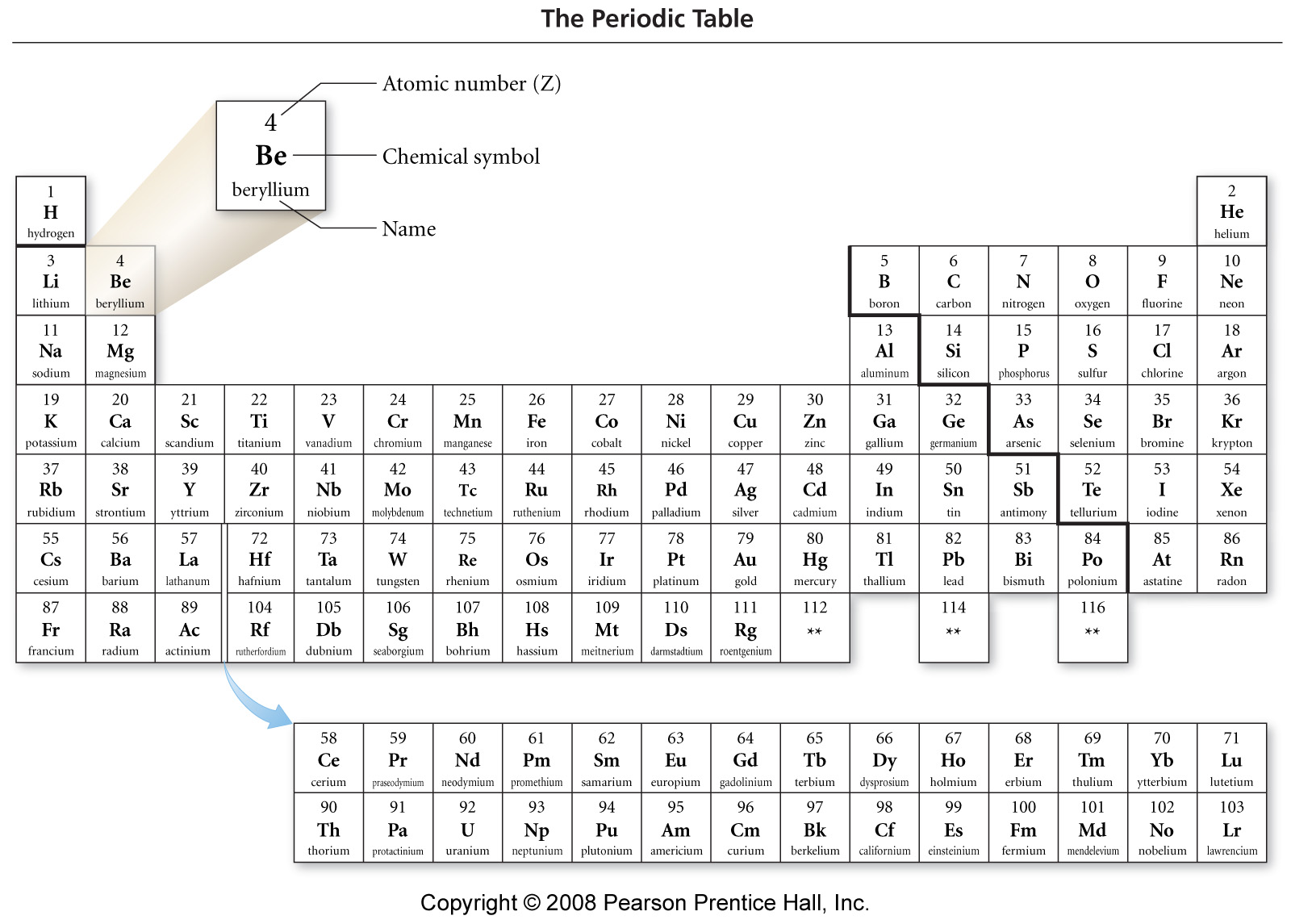 [Speaker Notes: Figure: 02-09

Title: 
The Periodic Table

Caption: 
Each element is represented by its symbol and atomic number. Elements in the same column have similar properties.]
Nomenclature
Learn the names and symbols of the elements.  

You must know 1st 36 elements + Rb, Sr, Cs, Ba, Ra, Zr, Ag, Cd, Sn, Sb, Te, I, Xe, Pt, Au, Hg, Pb, Bi, Rn, U
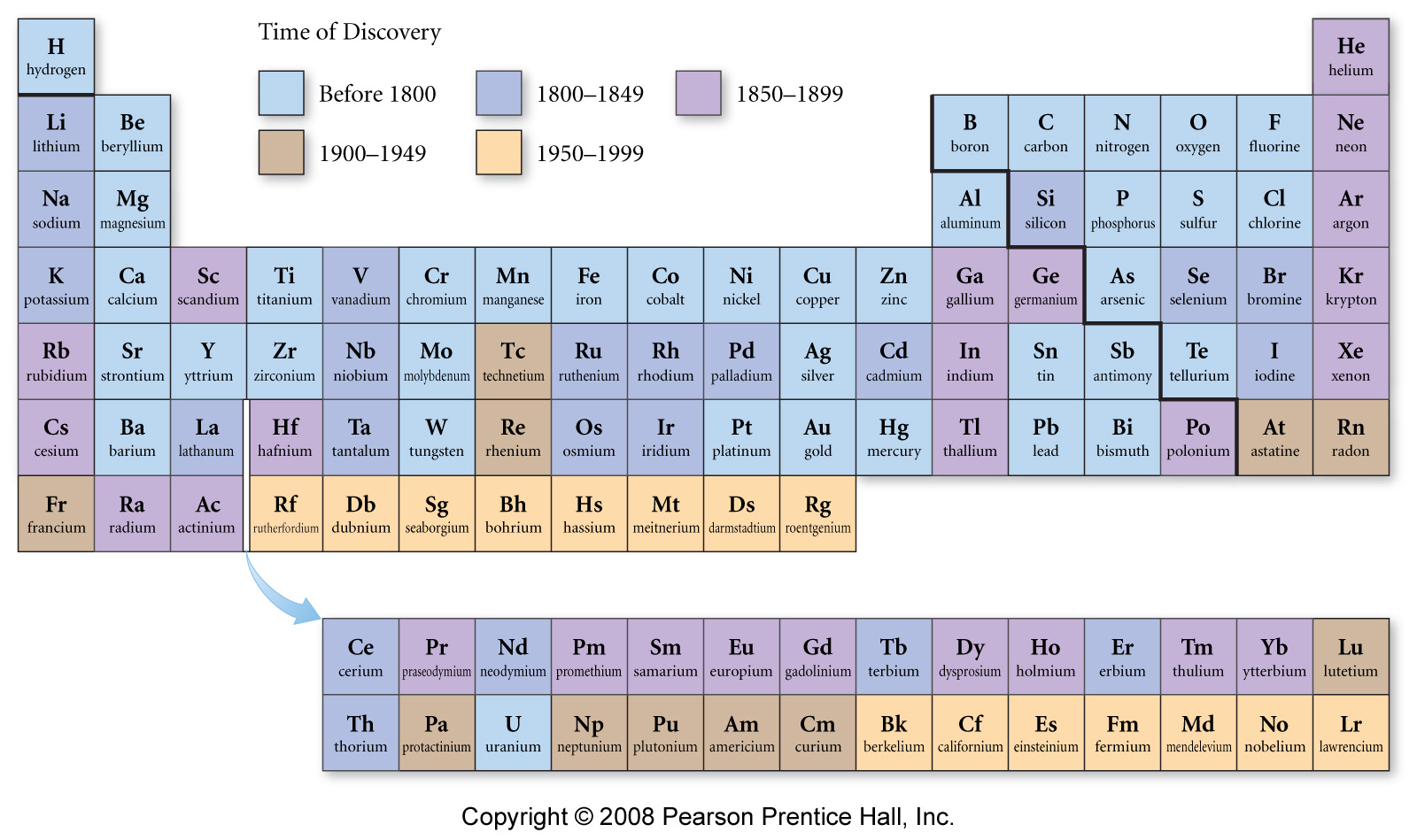 [Speaker Notes: Figure: 02-09-05UN

Title: 
Time of Discovery Periodic Table 

Caption: 
Many of the elements that we know today were discovered during Mendeleev's lifetime.]
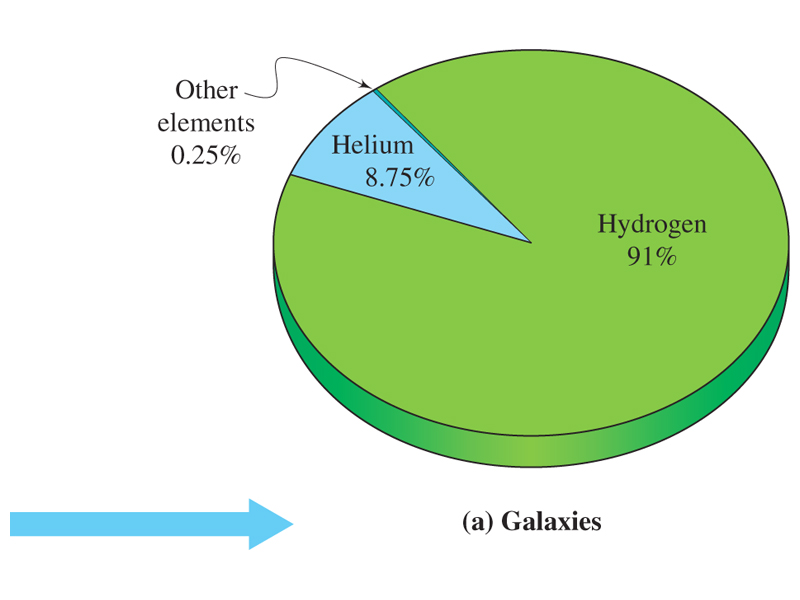 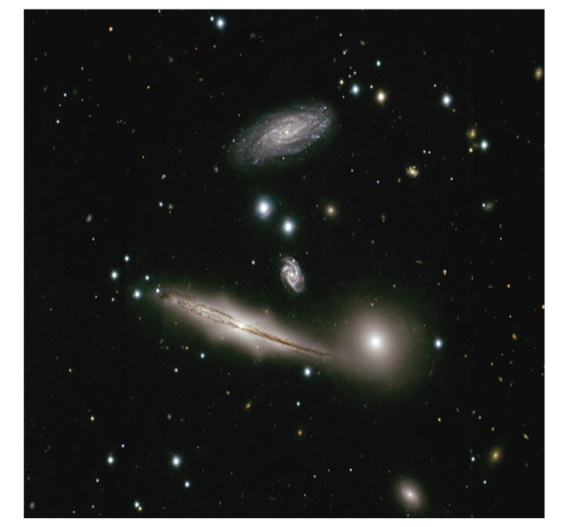 Distribution of the common elements in nature.
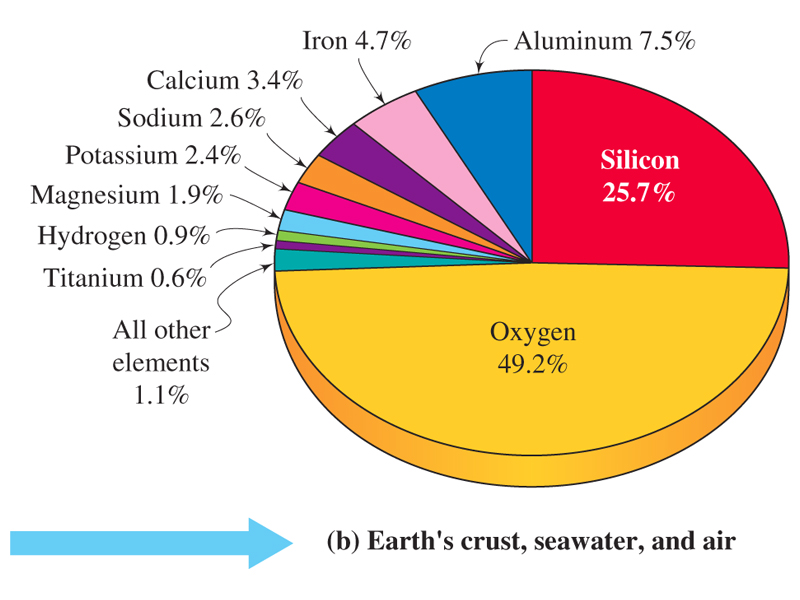 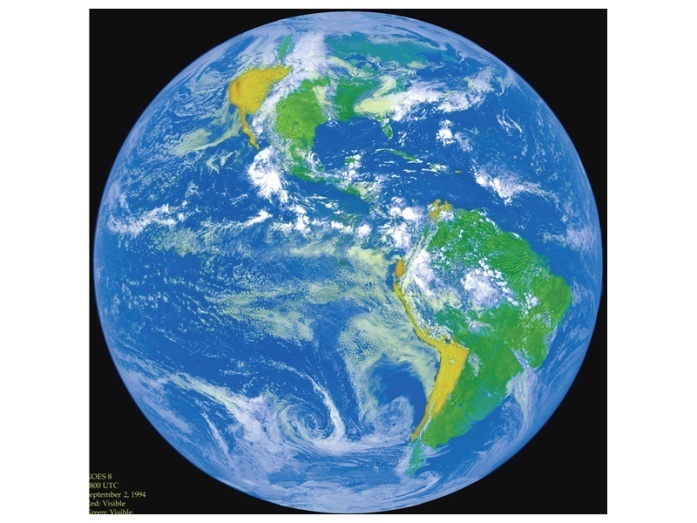 8
3.2
Elemental Composition of Humans (by mass)
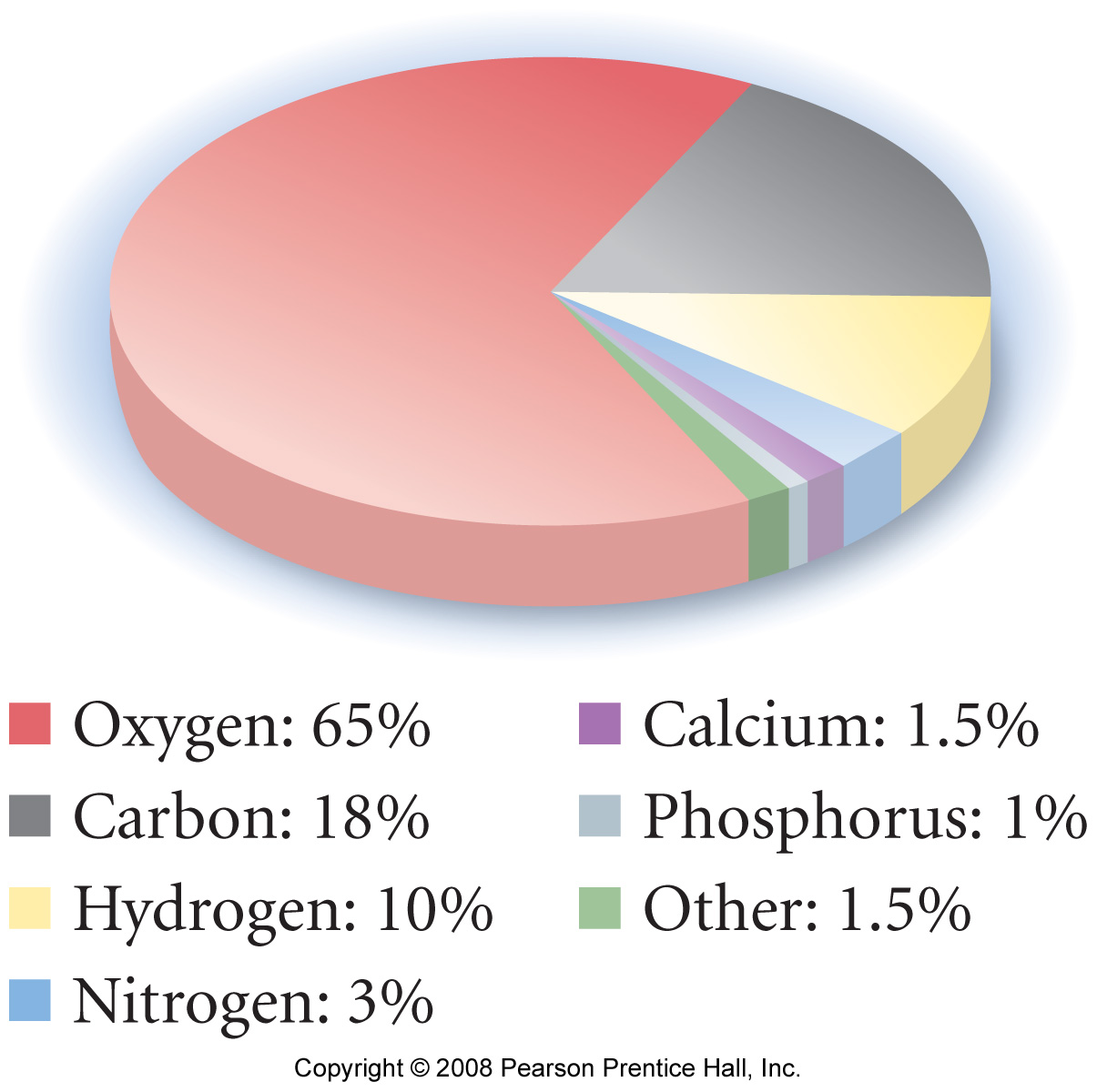 [Speaker Notes: Figure: 02-15

Title: 
Elemental Composition of Humans (by Mass) 

Caption: 
By mass, our bodies are mostly oxygen atoms because of the large amount of water in our bodies. Carbon comes in second and hydrogen third.]
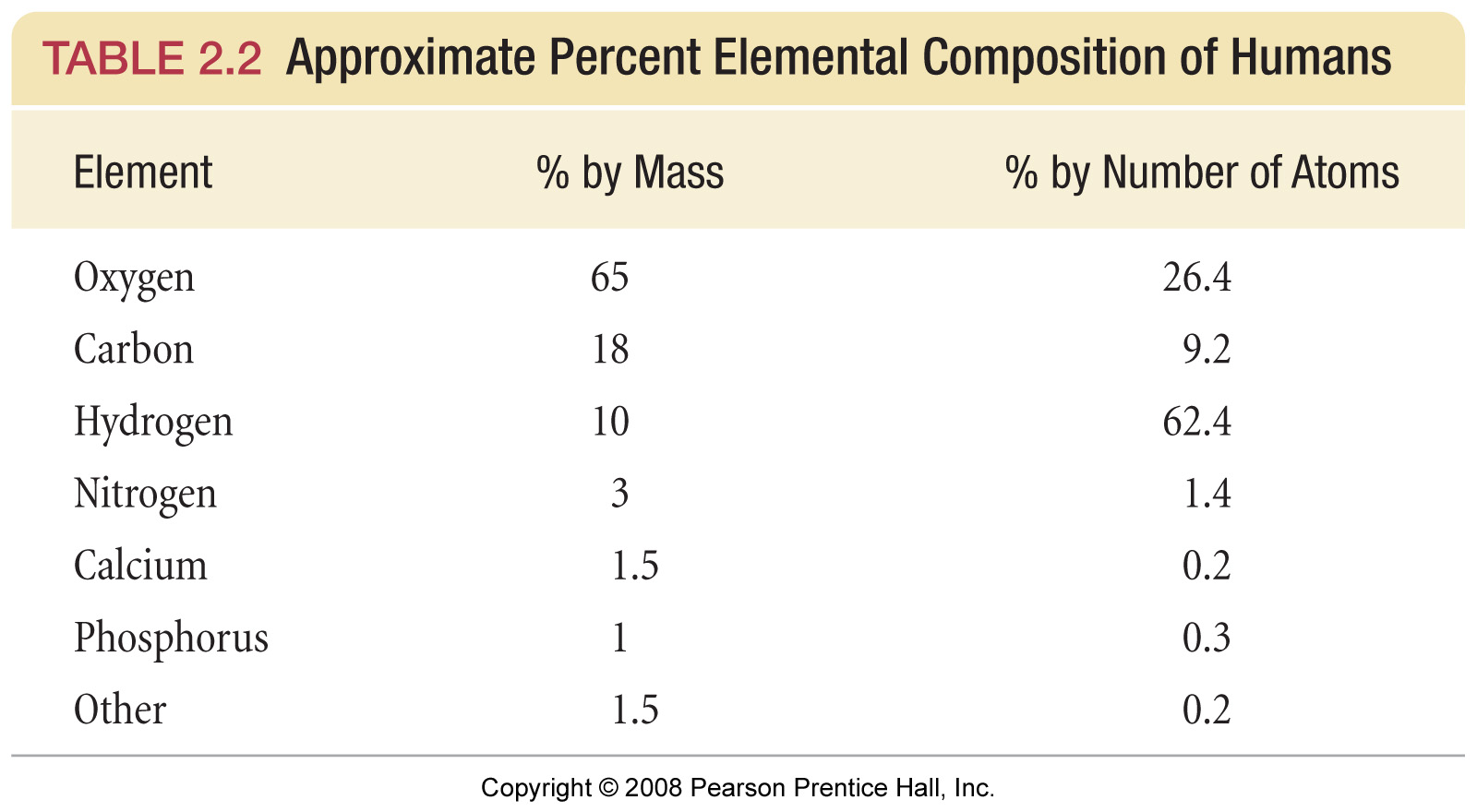 [Speaker Notes: Figure: 02-T02

Title: 
TABLE 2.2 Approximate Percent Elemental Composition of Humans

Caption: 
By mass, our bodies are mostly oxygen atoms because of the large amount of water in our bodies. Carbon comes in second and hydrogen third.]
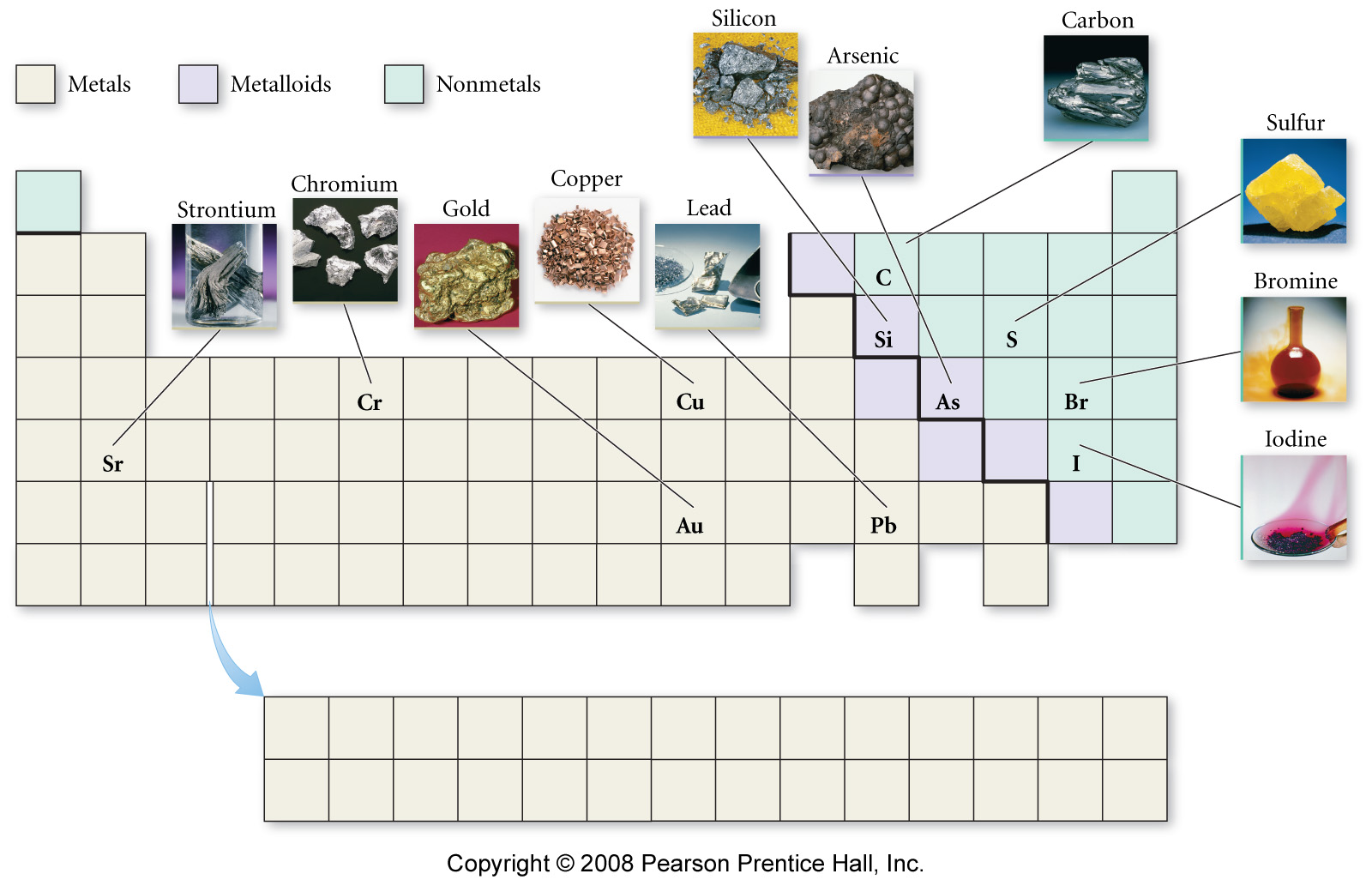 [Speaker Notes: Figure: 02-12-01UN

Title: 
Some representative metals, metalloids, and nonmetals

Caption: 
Commonly-encountered elements are found throughout the periodic table.]
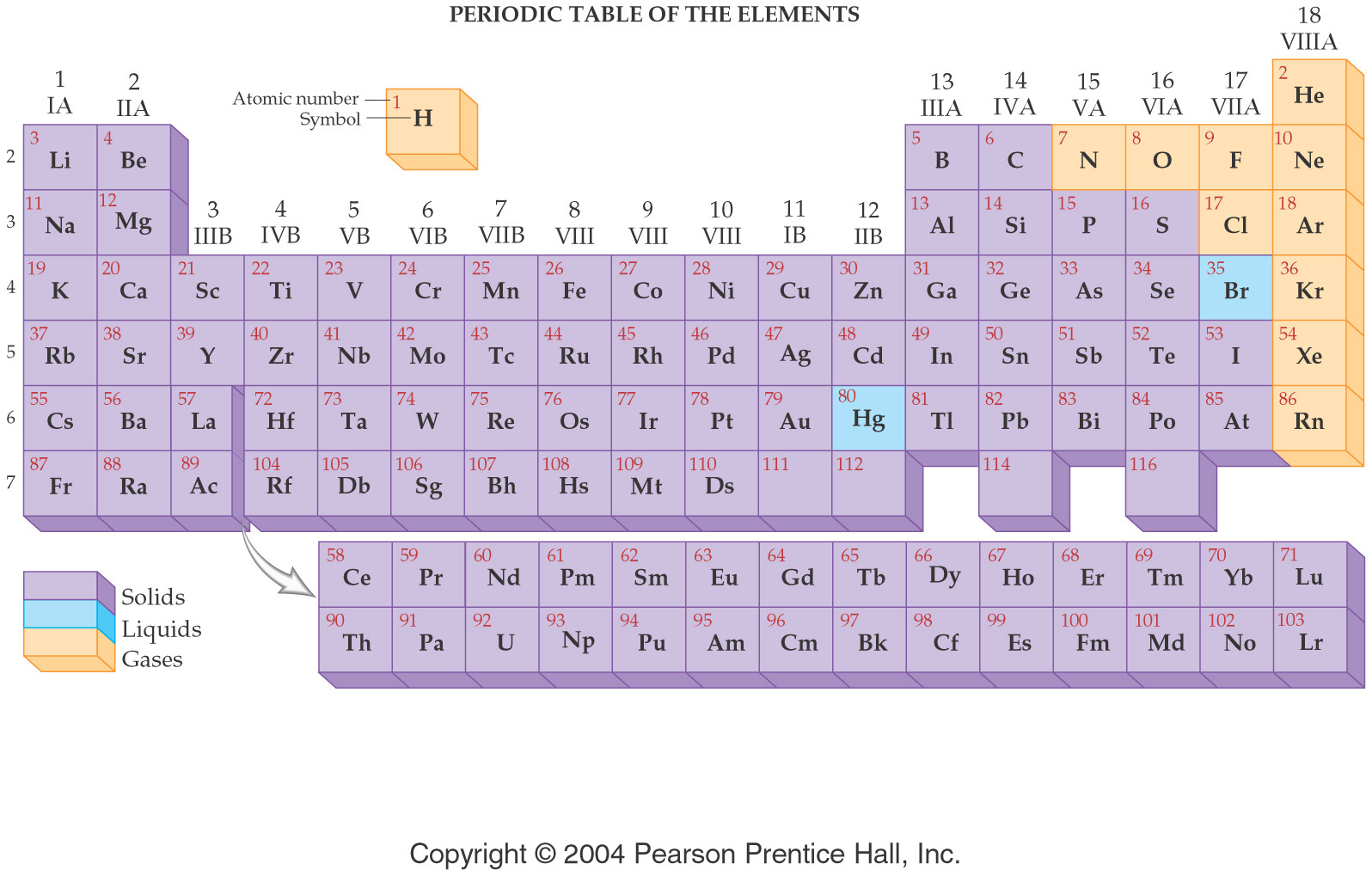 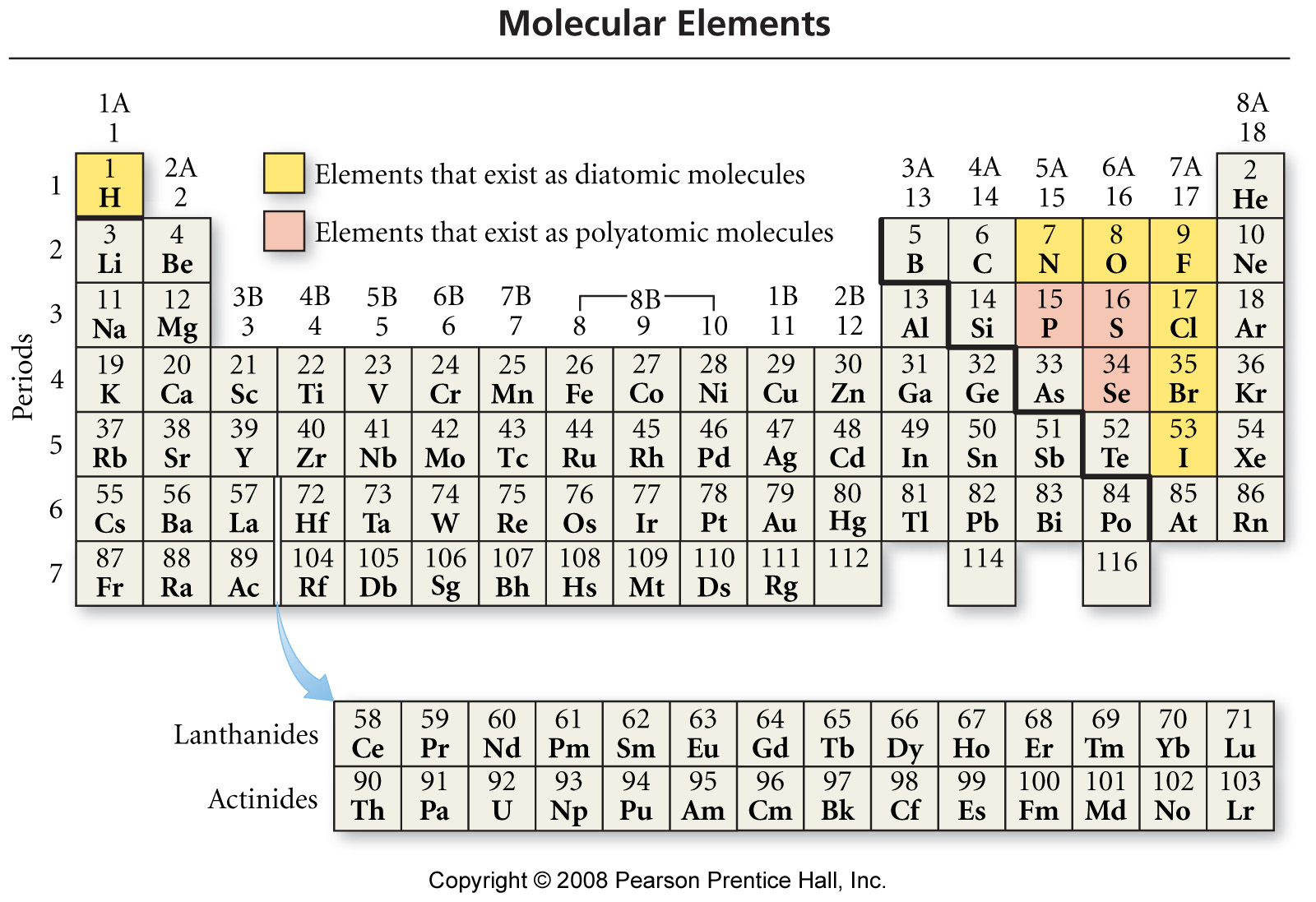 [Speaker Notes: Figure: 03-04

Title: 
Molecular Elements

Caption: 
The highlighted elements exist primarily as diatomic molecules (yellow) or polyatomic molecules (red).]
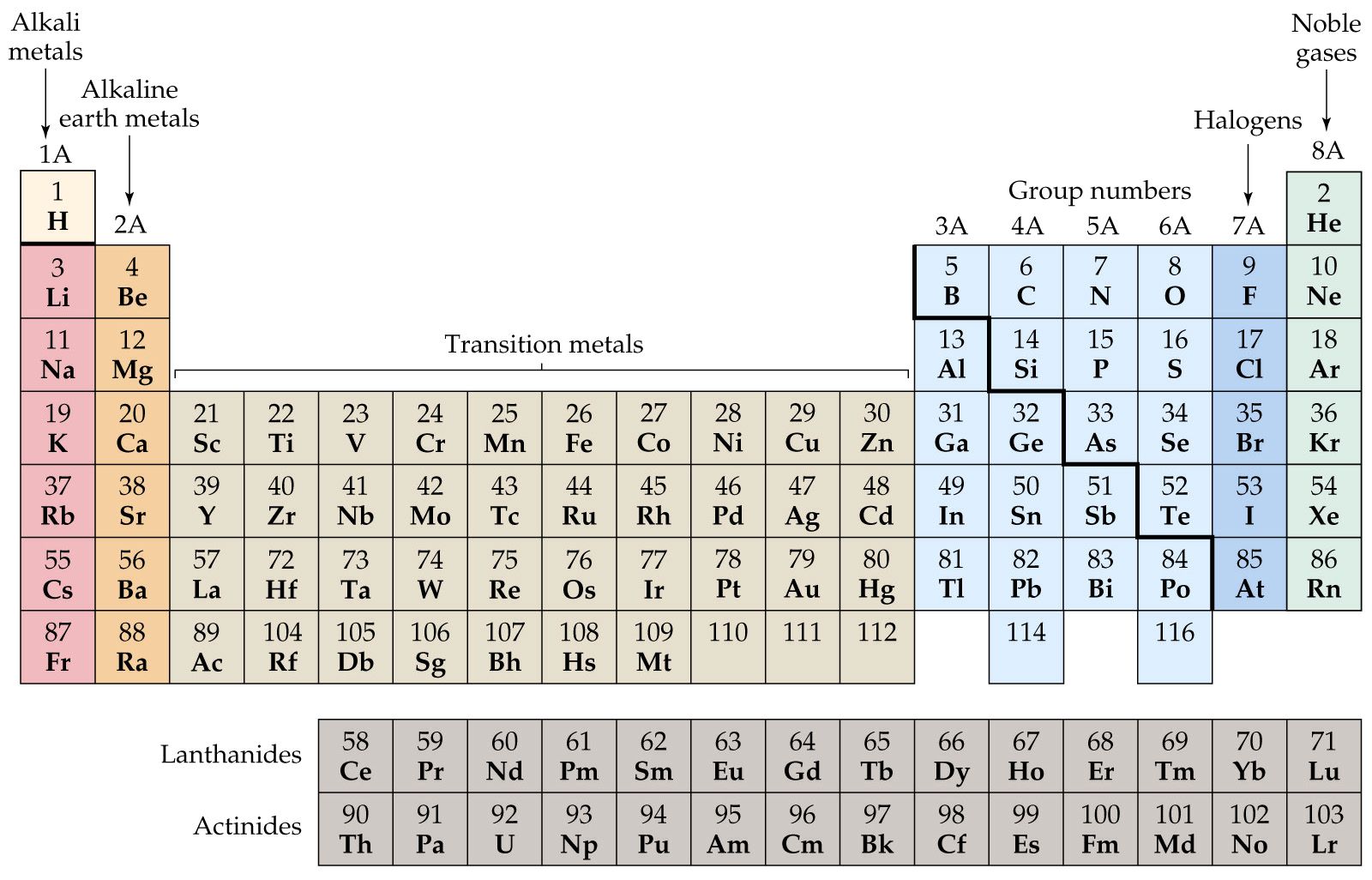 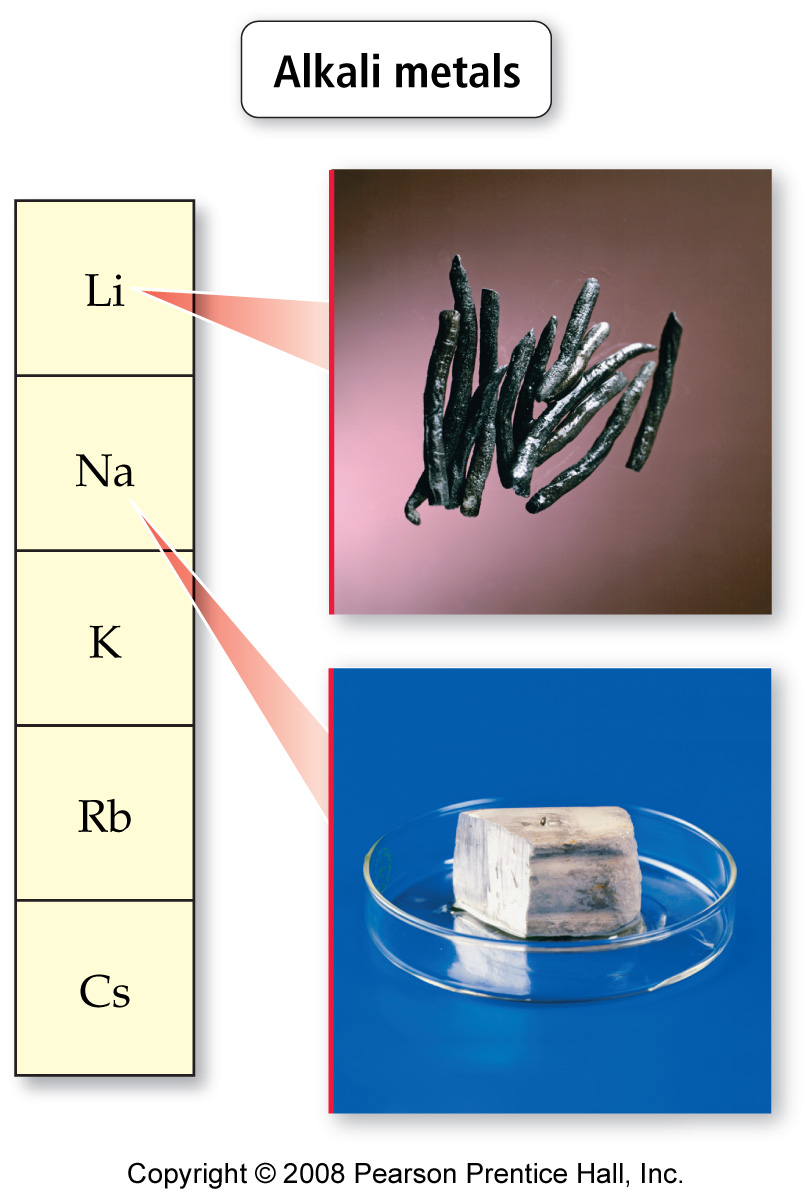 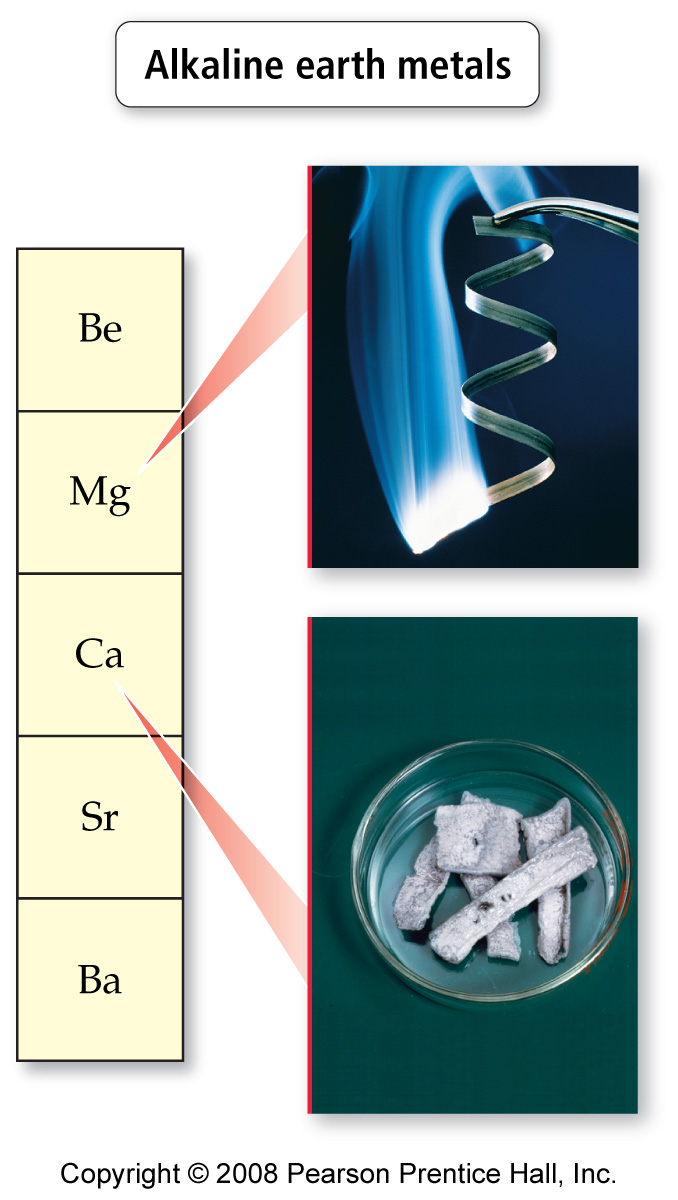 [Speaker Notes: Figure: 02-13-01

Title: 
Noble gases

Caption: 
The noble gases get their group name from their reluctance to react with other elements.]
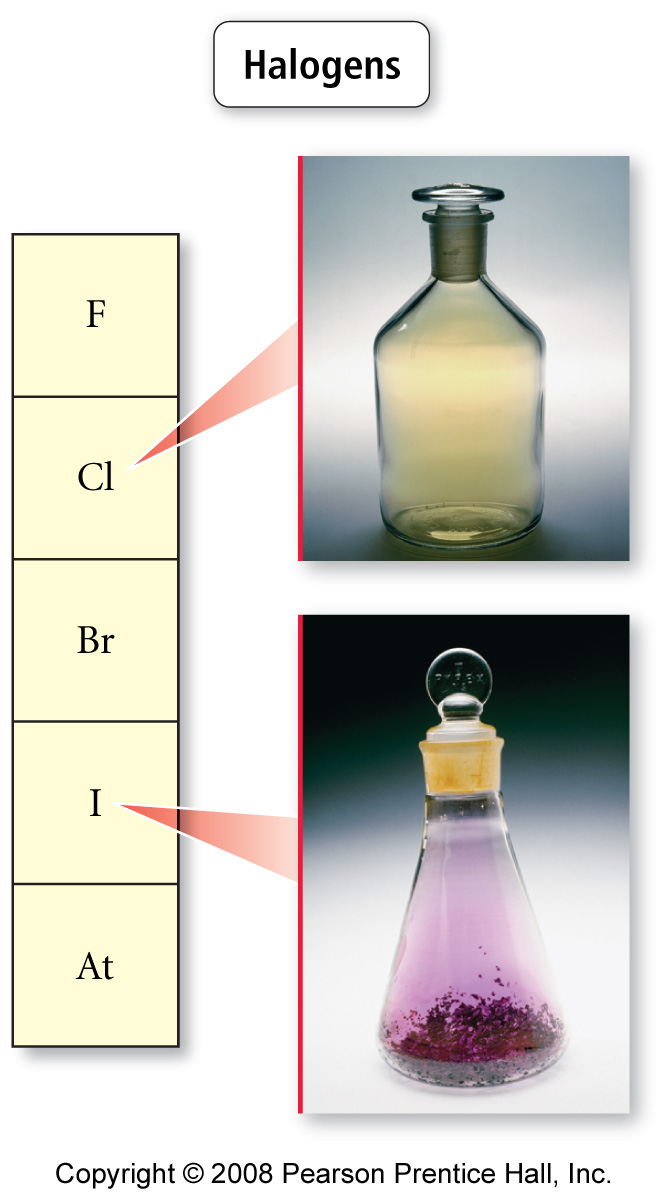 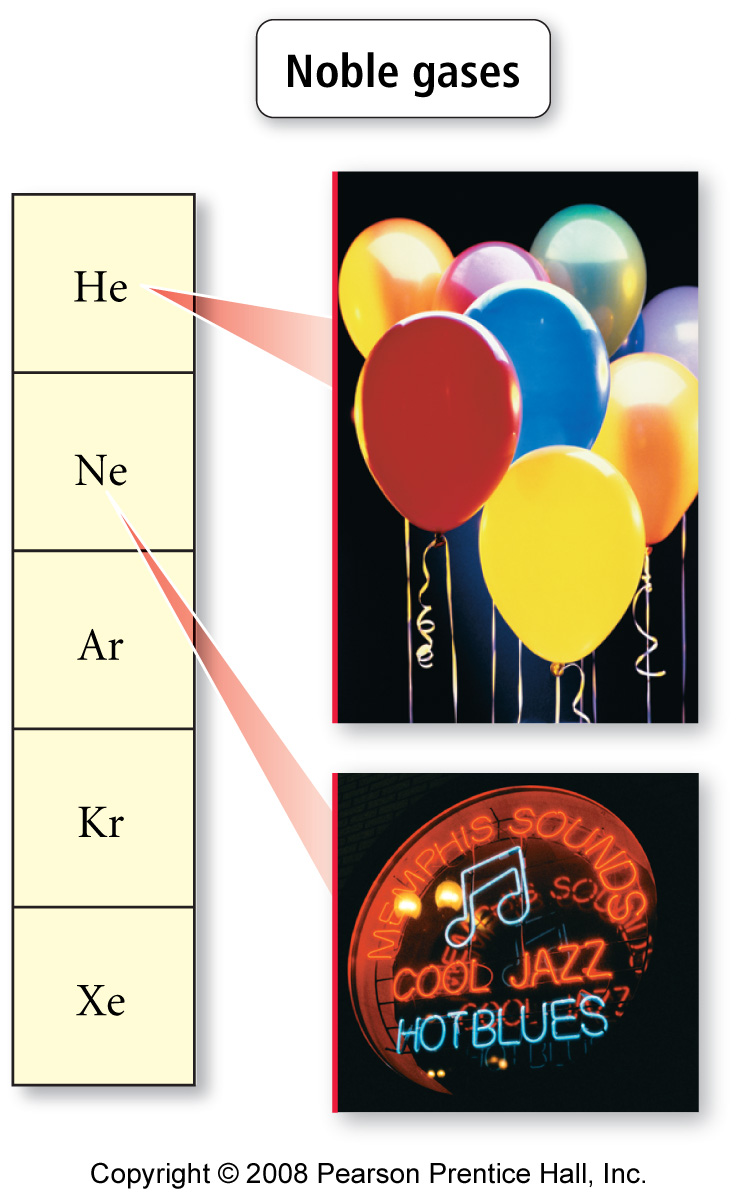 [Speaker Notes: Figure: 02-13-04

Title: 
Halogens

Caption: 
Halogens are reactive nonmetals.]
Metallic characters
Metal – shiny, high density, high melting point, great conductor of heat and electricity
Non-metal – dull, low density, low melting point, not good conductor of heat and electricity
Semi-metal – metal-like in appearance and has properties that are between that of a metal and a non-metal.
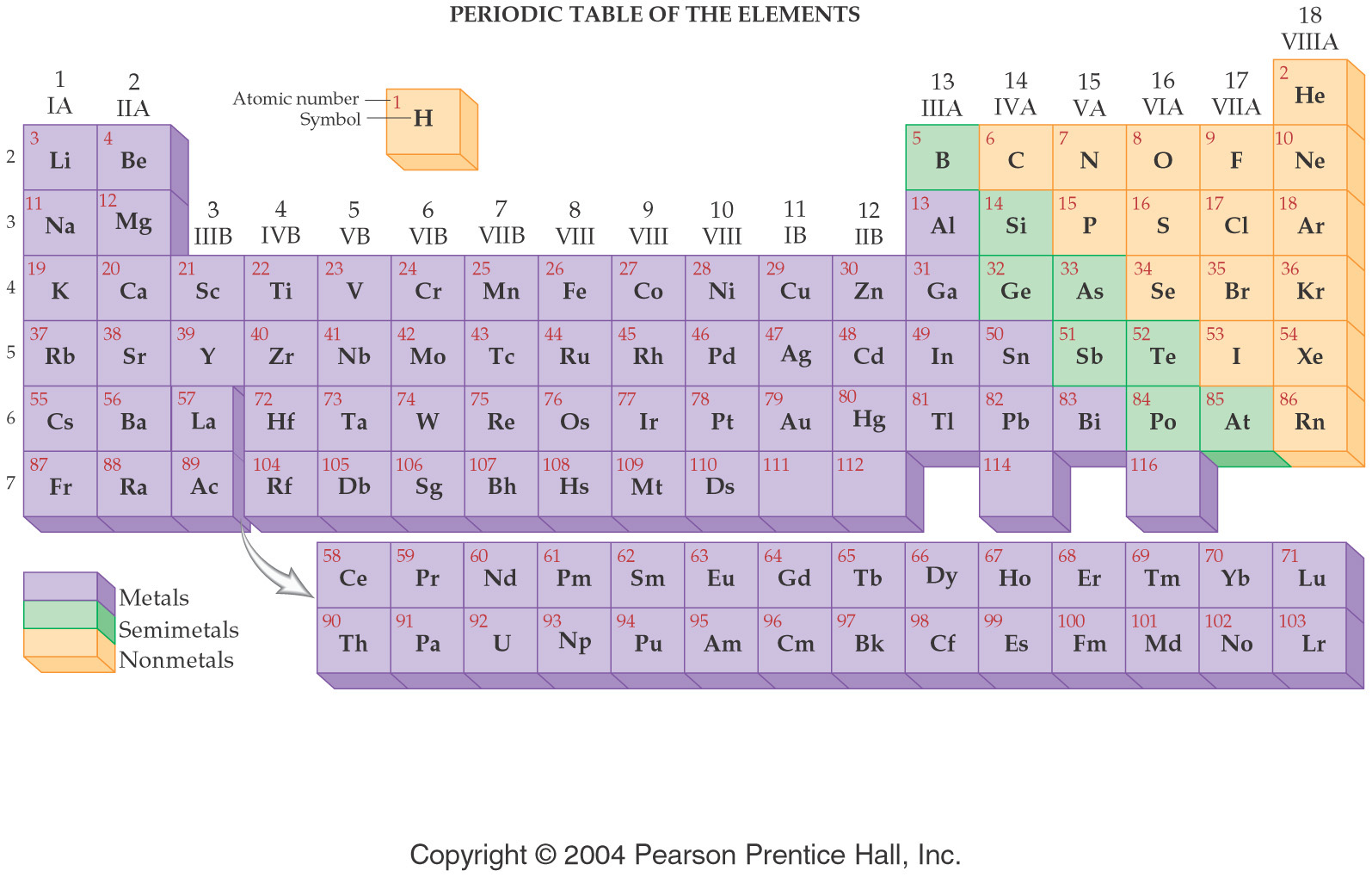 Chemical Formulas
AxByCz
Elemental Symbol
Number of atoms
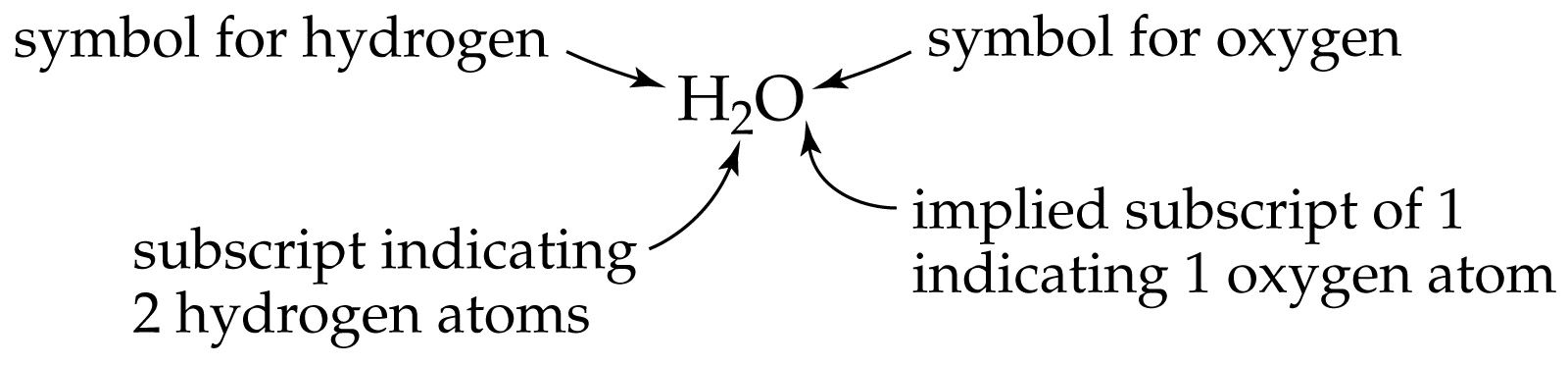 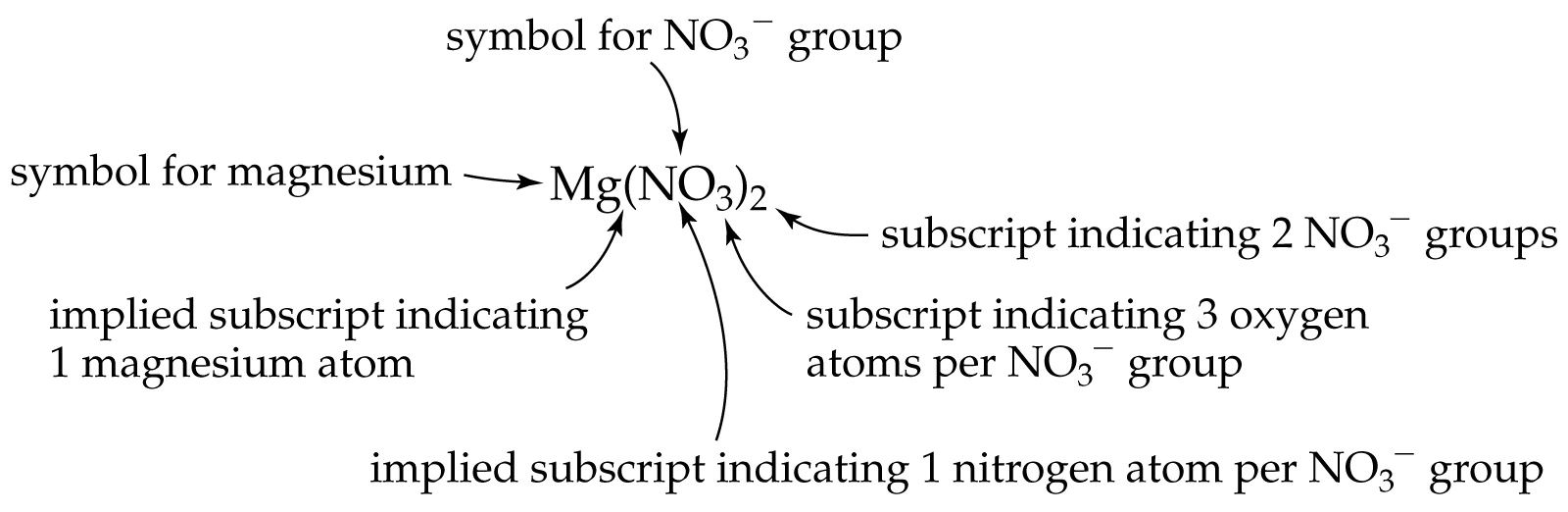 Law of Constant Composition
The law of constant composition states that the composition of a substance is always the same, regardless of how the substance was made or where the substance is found.

For example
All water is 11.3% H and 88.8% O
Law of Multiple Proportions
If  the same two elements(A and B) formed two different compounds, there is a whole number relationship between the masses of B in the two different  compounds for each gram of A in the compound. 

CO		12 g C	16 g O
CO2		12 g C	32 g O
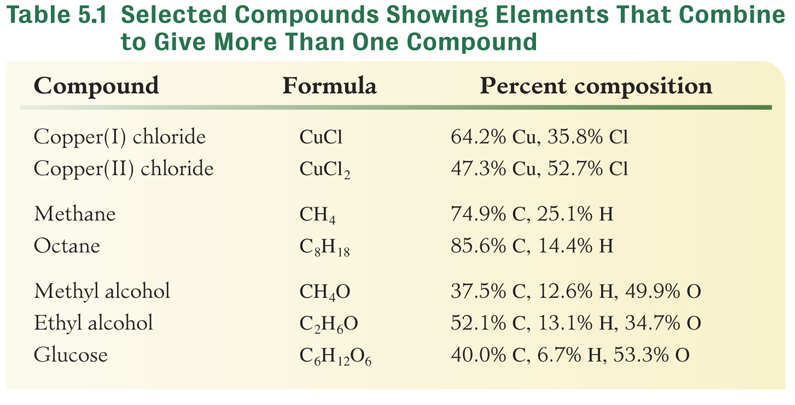 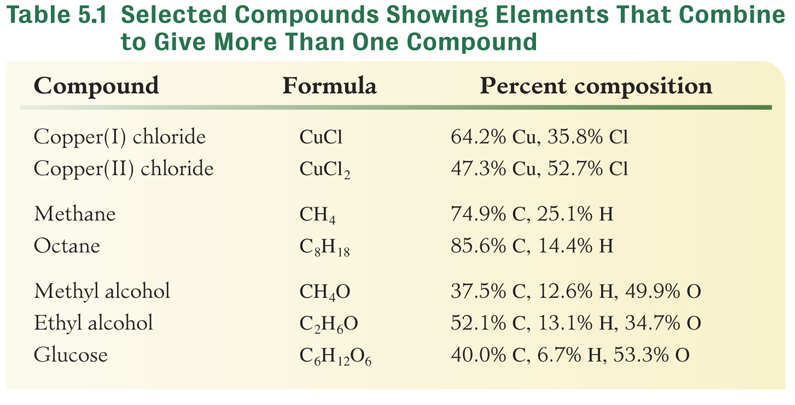